Основы технической защиты информации
Основные понятия и модель компьютерной разведки
Варламов Олег Олегович 
Доктор технических наук
Ovar@narod.ru
Актуальность проблемы обеспечения технической защиты информации (ТЗИ)
Противоречие: свободный обмен информацией и ограничения на ее распространение и использование.
Расширение сферы использования компьютеров (ЭВМ) и повышение уровня доверия к ним (критические данные).
Рост объемов информации на машинных носителях информации и способов доступа пользователей к информационным ресурсам.
Информация стала товаром, ее стали покупать и продавать
Много квалифицированных пользователей (с малыми доходами).
Увеличение угроз информации, как «обратная сторона медали».
Ущерб от уничтожения или разглашения информации.
Актуальность проблемы обеспечения ТЗИ будет только возрастать!
©                                                                           2
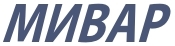 Смысл (содержание)
Носитель информации
<V,S,O> - ТРЕХМЕРНОЕ МИВАРНОЕ ИНФОРМАЦИОННОЕ ПРОСТРАНСТВО
S (СВОЙСТВО)
0
V (ВЕЩЬ)
O (ОТНОШЕНИЕ)
Представление информации
С точки зрения  защиты информации наиболее важными являются две характеристики:
Собственно смысл информации (содержание);
Носитель информации (или физическая среда передачи): колебания стекол, электромагнитные наводки и т.п.
Информатизация – это материализация человеческих идеальных мыслей 
    в виде алгоритмов и программ обработки информации.
3
3
©                                                                           3
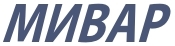 Модель универсального описания хранения и передачи информации
Базируется на понятиях:
отправитель информации;
время передачи; 
получатель информации.
Передача информации: отправитель и получатель различны, а время передачи мало.

Хранение информации: отправитель и получатель совпадают, время передачи велико.
4
©                                                                           4
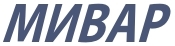 Свойства информации для ТЗИ
Информация – сведения о фактах, событиях, процессах и явлениях, о состоянии объектов (об их свойствах, характеристиках) в некоторой предметной области, необходимые для оптимизации принимаемых решений в процессе управления этими объектами.
Информационные ресурсы – отдельные документы и массивы документов, массивы документов в информационных системах.
Важные свойства информации для обеспечения ИБ:
Существование в виде данных (кодированном виде);
Неисчерпаемость ресурса (при копировании не убывает);
Потенциальная полезность при монопольном владении, позволяющая получить выгоду в экономике, политике и т.д. (смысл введения ограничений на распространение, т.е. тайны).
©                                                                           5
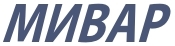 Российский государственный подход к организации работ по ТЗИ
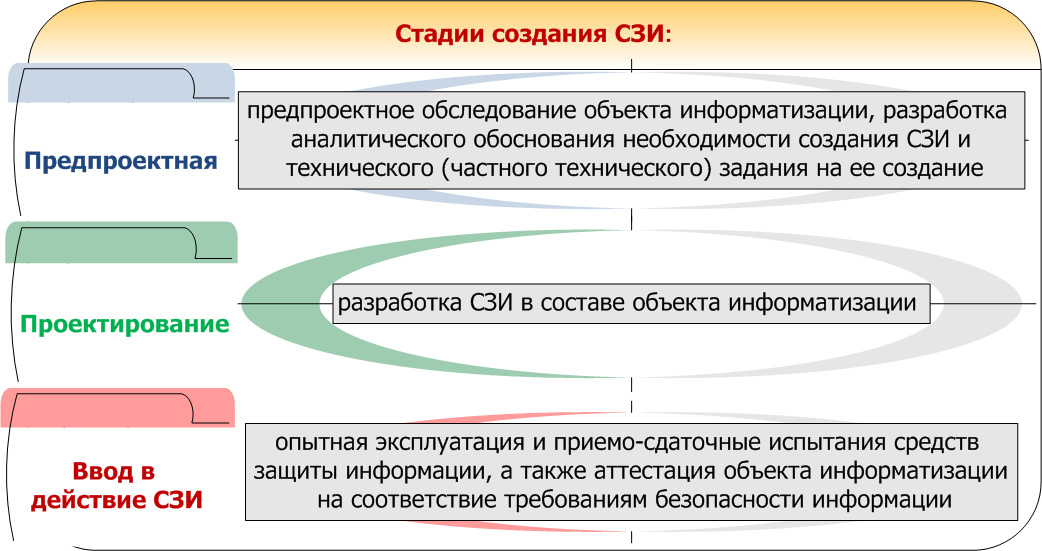 ©                                                                           6
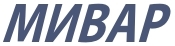 Виды разведки
Разведка – целенаправленная деятельность по добыванию сведений в интересах информационного обеспечения руководства другого государства 
      или конкурирующей организации. 
Виды разведки: агентурная 
и техническая.
Техническая разведка - целенаправленная деятельность 
      по добыванию с помощью технических систем, средств и аппаратуры сведений в интересах … конкурирующей организации, подготовки и ведения информационной борьбы.
Техническая разведка использует достижения технического прогресса 
и порождает его «отрицательные» последствия.
7
©                                                                           7
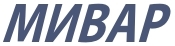 Взаимосвязь видов технической разведки
Носители информации могут проявляться в совершенно неожиданных (для нормальных людей) формах. 
Например, колебания воздуха при разговоре – это не только акустические волны в воздухе, но и колебания стекол, стен, водопроводных и отопительных систем. 
Взаимодействуя с электроприборами, такие звуки проявляются в электрических и магнитных колебаниях. 
Существует более 30 видов технической разведки.
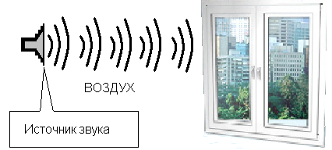 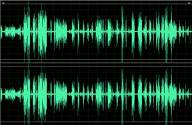 8
©                                                                           8
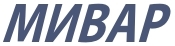 [Speaker Notes: Исходя из разнообразия физического мира и взаимосвязи всех его сущностей, становится понятно, что носители информации могут проявляться совершенно в неожиданных (для нормальных людей) формах. 
Например, при разговоре людей колебания воздуха порождают не только акустические волны в воздухе, но могут проявляться и в колебаниях стекол,стен, водопроводных и отопительных систем. 
Взаимодействуя с электроприборами, такие звуки проявляются в электрических и магнитных колебаниях. 
Существует много видов технической разведки.]
источник
среда
средство
Канал технической разведки
Канал ТР включает:
источник информации (объект защиты);
среда передачи данных (материальный носитель информации);
средcтво добывания информации (приемник носителя информации).
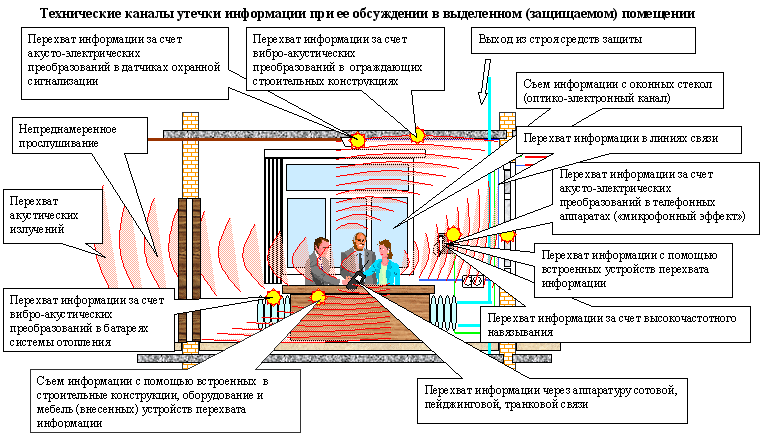 Все каналы технической разведки описываются сочетаниями этих трех параметров.
9
©                                                                           9
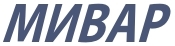 Российский государственный подход к защите информации
Три «классических» этапа противодействия (ПД) техническим разведкам (ТР) и технической защиты информации (ТЗИ), применяемых для обеспечения безопасности ИСПДн: 
Выявить угрозы.
Создать систему защиты информации от этих угроз.
Организовать контроль защищенности информации.
<УГРОЗЫ – ЗАЩИТА – КОНТРОЛЬ>
Угроза – потенциально возможное событие, вызванное некоторым действием, процессом или явлением, которое может привести к нанесению ущерба чьим-либо интересам.
Нарушение безопасности (атака) – это реализация угрозы.
СИСТЕМА ЗАЩИТЫ ИНФОРМАЦИИ СОЗДАЕТСЯ ТОЛЬКО ОТ  ВЫЯВЛЕННЫХ УГРОЗ, СОГЛАСНО РАЗРАБОТАННОЙ МОДЕЛИ УГРОЗ. Обязательно необходимо предварительное обследование и разработка модели угроз. При появлении новых угроз системы защиты информации необходимо «модернизировать» (переделать).
©                                                                          10
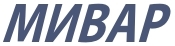 Условия использования информации
Субъекты информационных отношений: 
Государство;
Организации (юридические лица);
Граждане (физические лица).
Для успешного осуществления своей деятельности СУБЪЕКТЫ информационных отношений заинтересованы в обеспечении:
Своевременного доступа к необходимой информации и АС;
Конфиденциальности (сохранения в тайне) определенной части информации;
Достоверности (полноты, точности, адекватности, целостности) информации и защиты от навязывания им ложной информации (т.е. от дезинформации);
Защиты части информации от незаконного ее тиражирования (авторские права и т.п.);
Разграничения ответственности за нарушения законных прав и интересов других субъектов и установленных правил обращения с информацией (доказательства для суда).
©                                                                          11
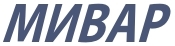 Безопасность любого ресурса АС складывается из обеспечения трех его свойств:
Доступность информации – способность обеспечивать своевременный доступ субъектов к интересующей их информации и соответствующим АС всегда, когда в обращении к ним возникает необходимость (готовность к обслуживанию);
Целостность информации – существование информации в неискаженном виде (неизменном по отношению к некоторому фиксированному ее состоянию);
Конфиденциальность информации – субъективно определяемая (назначаемая собственником) характеристика (свойство) информации, которая указывает на необходимость введения ограничений на круг субъектов, имеющих доступ к данной информации, и обеспечиваемая способностью системы (инфраструктуры) сохранять указанную информацию в тайне от субъектов, не имеющих прав на доступ к ней. 
Кроме того, для защиты субъектов от «пиратства» и разграничения их ответственности необходимо обеспечивать (требования 21 века):
Неотказуемость субъектов от выполненных действий;
Защиту от неправомерного тиражирования информации.
©                                                                          12
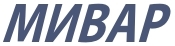 Защищаемые объекты в ИБ
В случае информационной безопасности ущерб субъектам может быть нанесен только опосредованно, через определенную информацию и ее носители.
Безопасность информации - защищенность информации от нежелательного для соответствующих субъектов информационных отношений ее разглашения (нарушения конфиденциальности), искажения или утраты (нарушения целостности) или снижения степени доступности (блокирования) информации,  а также от незаконного ее тиражирования (неправомерного использования).
Следовательно, в качестве объектов, подлежащих защите с целью обеспечения безопасности субъектов информационных отношений, должны рассматриваться:
Информация (сведения).
Любые ее носители (отдельные компоненты и АС в целом). 
Процессы ее обработки и передачи.
©                                                                          13
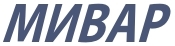 Безопасность – это защищенность от опасностей
Полностью устранить все возможные опасности (угрозы) нельзя
Безопасность – это защищенность от возможного ущерба, наносимого при реализации угроз. Субъектами нанесения ущерба являются люди
Ущерб может быть:
материальным, 
моральным, 
физическим. 
Наноситься ущерб может:
прямо
косвенно. 
Автоматизированная система (АС) – это организационно-техническая система:
Технические средства обработки и передачи данных (СВТ и связь);
Методы и алгоритмы обработки данных в виде программного обеспечения;
Информация на различных носителях;
Обслуживающий персонал;
Пользователи системы.
Обработка информации в АС – любая совокупность операций (создание, хранение, передача, преобразование и т.п.), осуществляемых над информацией (сведениями, данными) с использованием средств АС.
©                                                                          14
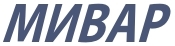 Виды мер и основные принципы обеспечения ТЗИ
Правовые (законодательные, нормативные правовые акты, регламентирующие правила обращения с информацией … устанавливающие ответственность за нарушения. Являются  сдерживающим фактором для потенциальных нарушителей);
Морально-этические (нормы поведения, бывают оформлены в виде правил или предписаний – устав, кодекс и т.п.);
Технологические (использование избыточности и направлены на уменьшение вероятности ошибок и нарушений, например, двойной ввод информации, несколько разрешений от разных лиц и т.п.);
Организационные (административные и процедурные, регламентируют процессы функционирования АС, использования ее ресурсов, деятельность персонала и пользователей);
Физические (создание физических препятствий на возможных путях проникновения и доступа потенциальных нарушителей, охрана, наблюдение, связь и сигнализация);
Технические (аппаратные и программные, основаны на использовании различных устройств и программ, входящих в состав АС и выполняющих функции защиты).
©                                                                       15
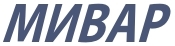 Правовые основы обеспечения ИБ
В Конституции РФ определено, что каждый имеет право свободно искать, получать, передавать, производить и распространять информацию любым законным способом. Ограничения этого права могут устанавливаться законом только в целях охраны личной, семейной, профессиональной, коммерческой и гос.тайны, а также нравственности.
Федеральный закон от 27.06.2006 № 149-ФЗ «Об информации, информационных технологиях и о защите информации» подразделят информацию на категории:
Свободного доступа (общедоступная, т.е. информация, доступ к которой не ограничен);
Ограниченного доступа, которая подразделяется на:
Государственную тайну;
Конфиденциальная (коммерческая, служебная, личная, семейная и иные тайны, персональные данные). 
Конфиденциальность информации – обязательное для выполнения лицом, получившим доступ к определенной информации, требование не передавать такую информацию третьим лицам без согласия ее обладателя.
©                                                                          16
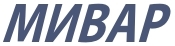 Государственная система защиты информации
Федеральная служба по техническому и экспортному контролю (ФСТЭК России, ранее Гостехкомиссия России) – является федеральным органом исполнительной власти, уполномоченным в области противодействия техническим разведкам (ПД ТР) и технической защиты информации (ТЗИ).
ФСБ, МВД, Минобороны, ФСО, СВР и их структурные подразделения по защите информации.
Структурные и межотраслевые подразделения по технической защите информации органов государственной власти.
Управления ФСТЭК России по федеральным округам.
Головная научно-исследовательская организация в РФ по ТЗИ (ФГУП ГНИИИ ПТЗИ ФСТЭК России).
Головные и ведущие научно-исследовательские, научно-технические, проектные и конструкторские организации по ТЗИ органов гос. власти.
Предприятия, проводящие работы с использованием гос. тайны, их подразделения по ТЗИ.
Предприятия, проводящие работы в области ТЗИ.
Высшие учебные заведения, институты повышения квалификации и учебные центры дополнительного образования в области ТЗИ.
©                                                                          17
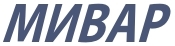 Лицензирование, сертификация и аттестация
Лицензирование – разрешение на определенный вид деятельности. 
 Сертификация – процедура подтверждения соответствия, посредством которой независимая от изготовителя (продавца, исполнителя)  и потребителя (покупателя) организация удостоверяет в письменной форме (сертификат), что продукция соответствует установленным требованиям. 
 Аттестация - комплексная проверка защищаемого объекта информатизации в реальных условиях эксплуатации. По результатам аттестации выдается «Аттестат соответствия», подтверждающий, что объект удовлетворяет требованиям стандартов или иных нормативно-технических документов по безопасности информации. 
 «Заочно» или «типично» провести аттестацию нельзя, что увеличивает сроки и стоимость, но «делегирует» риски и «снимает» ответственность.
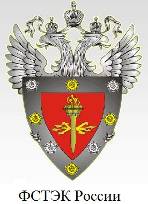 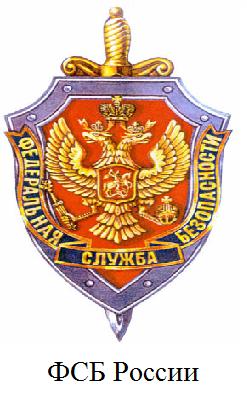 Системы сертификации средств защиты информации
©                                                                          18
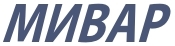 Фрагмент описания требований по «АС 1 Г»
АС. Защита от НСД к информации. Классификация АС и требования по защите информации. 
Для «1Г»:
Подсистема управления доступом
Должна осуществляться идентификация и проверка подлинности субъектов доступа при входе в систему по идентификатору (коду) и паролю условно-постоянного действия, длиной не менее шести буквенно-цифровых символов; 
 Должна осуществляться идентификация терминалов, ЭВМ, узлов сети ЭВМ, каналов связи, внешних устройств ЭВМ по логическим именам; 
Должна осуществляться идентификация программ, томов, каталогов, файлов, записей, полей записей по именам; 
Должен осуществляться контроль доступа субъектов к защищаемым ресурсам в соответствии с матрицей доступа. 
  …
©                                                                          19
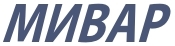 Основные защитные механизмы, реализуемые в рамках различных мер и средств защиты
Идентификация (именование и опознание), аутентификация (подтверждение подлинности) пользователей системы.
Разграничение доступа пользователей к ресурсам системы и авторизация (присвоение полномочий) пользователям.
Регистрация и оперативное оповещение о событиях, происходящих в системе.
Криптографическое закрытие (шифрование) хранимых и передаваемых по каналам связи данных.
Контроль целостности и аутентичности (подлинности и авторства) данных.
Резервирование и резервное копирование.
Фильтрация трафика и трансляция адресов.
Обнаружение вторжений (атак).
Выявление и нейтрализация действий компьютерных вирусов.
Затирание остаточной информации на носителях.
Выявление уязвимостей (слабых мест) системы.
Маскировка и создание ложных объектов.
Страхование рисков.
Эти механизмы могут комбинироваться (варьироваться) и должны системно использоваться в комплексе с другими мерами защиты.
©                                                                          20
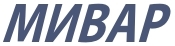 Модель технической компьютерной разведки
Техническая компьютерная разведка (ТКР) – это добывание информации из компьютерных систем и сетей, характеристик их программно-аппаратных средств и характеристик пользователей.
Источники информации для  ТКР:
данные, сведения и информация, обрабатываемые, в том числе передаваемые и хранимые, в компьютерных системах и сетях;
характеристики программных, аппаратных и программно-аппаратных комплексов;
характеристики пользователей компьютерных систем и сетей.
©                                                                          21
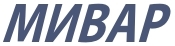 Виды ТКР
По принципам построения программно-аппаратных комплексов, каналам распространения информации и функциональному назначению выделяют девять видов ТКР (угроз):
СЕМАНТИЧЕСКУЮ;
 АЛГОРИТМИЧЕСКУЮ; 
 ВИРУСНУЮ; 
 РАЗГРАНИЧИТЕЛЬНУЮ;
 СЕТЕВУЮ;
 ПОТОКОВУЮ; 
 АППАРАТНУЮ; 
 ФОРМАТНУЮ;
 ПОЛЬЗОВАТЕЛЬСКУЮ.
©                                                                          22
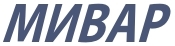 Семантическая ТКР
Обеспечивает добывание фактографической и индексно-ссылочной информации путем поиска, сбора и анализа структурируемой и неструктурируемой информации из общедоступных ресурсов или конфиденциальных источников компьютерных систем и сетей, а также путем семантической (аналитической) обработки полученных  и накопленных массивов сведений и документов в целях создания специальных информационных массивов.
Семантическая разведка занимается анализом фактографической информации и представляет собой угрозу для ПДн. В Руководящих документах ФСТЭК России   способы защиты от нее не указаны, тем не менее защиту от нее необходимо предусмотреть.
©                                                                          23
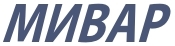 Алгоритмическая ТКР
Использует программно-аппаратные закладки и недекларированные возможности для добывания данных путем использования заранее внедренных изготовителем программно-аппаратных закладок, ошибок и недекларированных возможностей компьютерных систем и сетей 
(создают  алгоритмы работы программ и оборудования).
Представляет собой угрозу для любого программного обеспечения на уровне программных закладок и недекларируемых возможностей. 
Основным средством защиты ПДн от нее является сертификация («НДВ») и проверка на соответствие требованиям РД "Защита от несанкционированного доступа к информации. Часть 1. Программное обеспечение средств защиты информации. Классификация по уровню контроля отсутствия недекларированных возможностей». Для ИСПДн необходимо пройти НДВ по 4 уровню контроля (может измениться). Для аппаратуры – «спецпроверки».
©                                                                         24
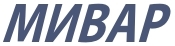 Вирусная ТКР
Обеспечивает  добывание данных путем внедрения и применения вредоносных программ («вирусов») в уже эксплуатируемые программные комплексы и системы для перехвата управления компьютерными системами.
Вирусная разведка представляет собой угрозу для программного обеспечения, но для противодействия ей существуют специализированные средства, работающие независимо от программного обеспечения прикладного уровня.  В Руководящих документах ФСТЭК есть требования  к подсистеме антивирусной защиты ИСПДн.
©                                                                          25
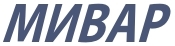 Разграничительная ТКР
Обеспечивает добывание информации из отдельных (локальных) компьютерных систем, возможно и не входящих 
в состав сети, на основе несанкционированного доступа (НСД) 
к информации, а также реализацию несанкционированного доступа при физическом доступе к компьютерам 
или машинным носителям информации (МНИ)
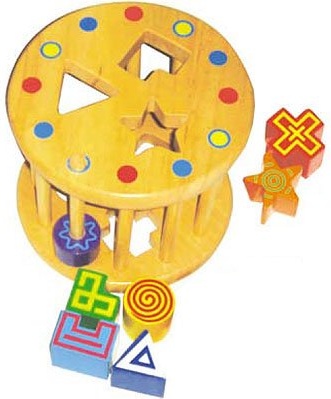 Важная угроза для ИСПДн. Защита от нее подробно описана в Руководящих документах ФСТЭК России.  
Для защиты от нее необходимо использовать средства противодействия разграничительной разведке и не допущения несанкционированного доступа 
к конфиденциальной информации. 
Для подтверждения эффективности работы используемых программных средств служит сертификация по требованиям РД Гостехкомиссии на "СВТ не менее 5 уровня".
©                                                                         26
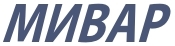 Сетевая ТКР
Обеспечивает добывание данных 
из компьютерных сетей, путем зондирования сети, инвентаризации и анализа уязвимостей сетевых ресурсов (и объектов пользователей) и последующего удаленного доступа 
к информации, используя выявленные уязвимости систем и средств сетевой (межсетевой) защиты ресурсов, 
а также блокирование доступа к ним, модификация, перехват управления 
либо маскирование своих действий.
Представляет собой большую угрозу для ПДн. Средства защиты должны располагаться на сетевом уровне взаимодействия, где разработаны специальные аппаратные, программные и программно-аппаратные средства, прежде всего межсетевые экраны (МЭ), которые обязательно должны пройти сертификацию по «МЭ».  Кроме того, согласно руководящих документов ФСТЭК России, необходимо создавать подсистему обнаружения вторжений, требования к которой разработаны в ФСБ.
©                                                                         27
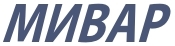 Потоковая ТКР
Обеспечивает добывание информации и данных путем перехвата, обработки и анализа сетевого трафика (без доступа 
к текстам сообщений), а также выявления структур компьютерных сетей и их технических параметров.
Позволяет выявлять организационную структуры, правила принятия решений, 
бизнес-процессы, направления деятельности и планы развития.
Опосредованно угрожает безопасности ПДн и может выявлять дополнительную информацию о субъектах ПДн или организациях.  
Отсутствуют явно сформулированные требования руководящих документов Гостехкомиссии (ФСТЭК России) по защите от потоковой ТКР. 
При реализации защиты от этого вида ТКР должны применяться специальные программно–аппаратные комплексы.
©                                                                         28
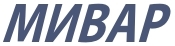 Аппаратная ТКР
Обеспечивает добывание информации и данных 
путем обработки сведений, получения аппаратуры, оборудования, модулей и их анализа, испытания для выявления их технических характеристик и возможностей, полученных другими типами ТКР.
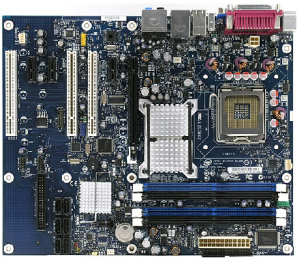 Аппаратная разведка направлена на получение информации об аппаратуре, т.е. о "железе", и непосредственно для ПДн не представляет угрозы. 
Может играть вспомогательную роль для других видов ТКР (сетевой, 
вирусной и т.п.). Требований в Руководящих документах ФСТЭК России нет. Необходимость защиты определяет Оператор ПДн.
©                                                                         29
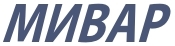 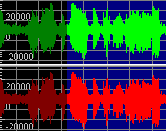 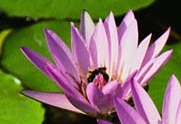 Текст. Txt
010101010101010111111
Форматная ТКР
Обеспечивает добывание информации и сведений путем "вертикальной" обработки, фильтрации, декодирования 
и других преобразований форматов представления, передачи и хранения добытых данных 
в сведения, а затем в информацию для последующего 
ее представления Заказчику 
или для семантической ТКР.
Представляет опосредованную угрозу для ИСПДн. Однако специальных явно сформулированных требований по противодействию в Руководящих документах ФСТЭК России (за исключением криптографии) пока нет. 
Оператор ПДн может использовать криптографические средства защиты информации, вплоть до  российских сертифицированных  СКЗИ.
©                                                                         30
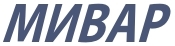 Пользовательская ТКР
Обеспечивает добывание информации 
о пользователях, их деятельности 
и интересах (ПДн) на основе определения их сетевых адресов, местоположения, организационной принадлежности, анализа их сообщений и информационных ресурсов, а также путем обеспечения им доступа к информации, циркулирующей в специально созданной информационной инфраструктуре (приманке).
Непосредственно угрожает безопасности ПДн, но требований к ней в Руководящих документах ФСТЭК России нет. 
Следовательно, Оператор сам вправе определить, как защищать ПДн 
и информацию ограниченного доступа. 
Например, можно применять методы «избыточного трафика», «разбиения на несколько пользователей», использовать защищенные вычислительные устройства и т.п.
©                                                                         31
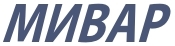 Вопросы
Спасибо за внимание!
Ваши вопросы?
дтн Варламов Олег Олегович
OVar@narod.ru
Тлф. +7(926) 276-76-45
©                                                                         32
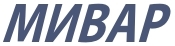